Introduction to Unity3D
Kate Wang and Rhoda Asamoah
Game Engines
Components
Renderer
Physics Engine
Sound
Scripting
Animation
Artificial Intelligence
Networking
Scene Graph
Game engines are designed for the creation and development of 2D/3D games
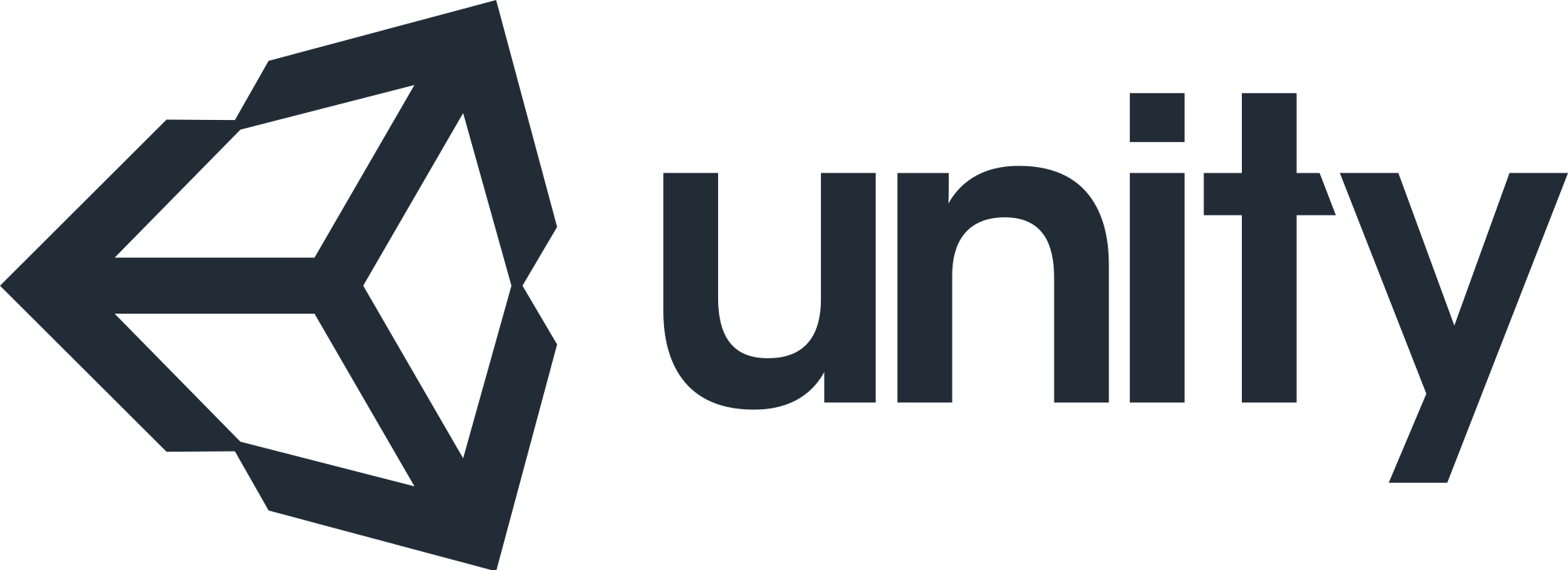 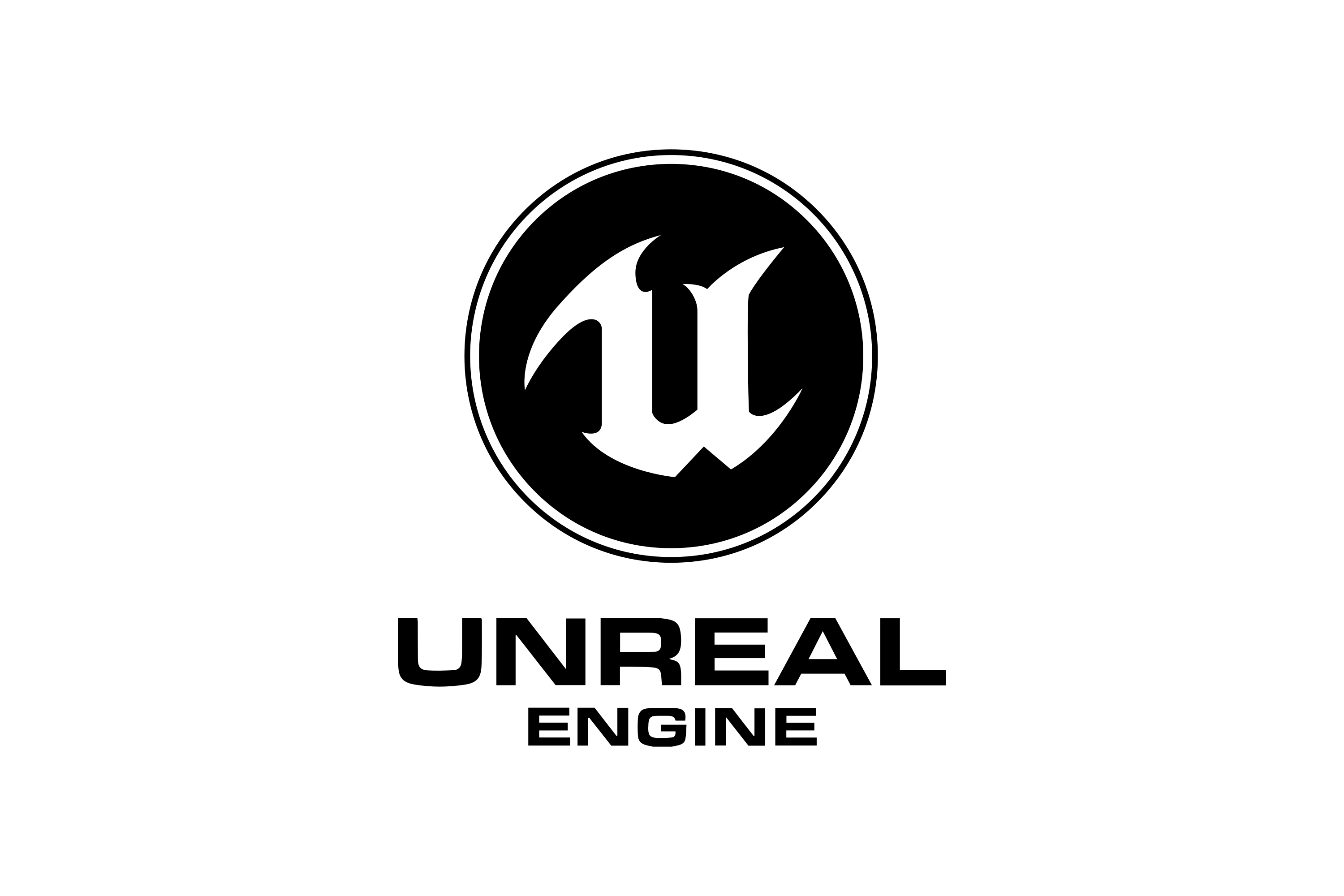 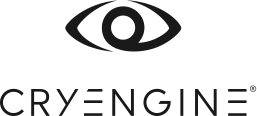 Unity3D
Free game engine
Provides all the components of any modern game engine
Cross Platform (PC, Xbox, Tablet, Phone, etc.)
http://unity3d.com
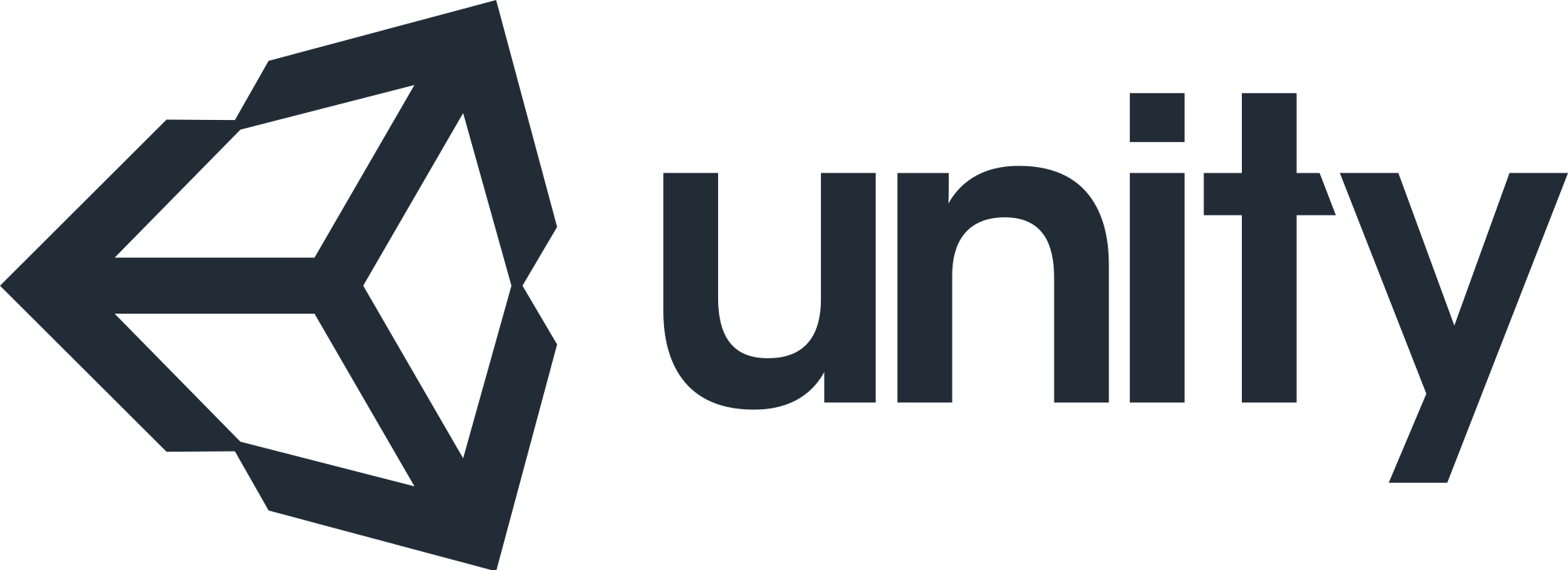 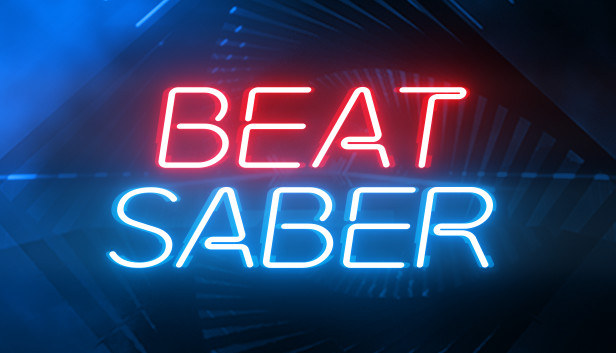 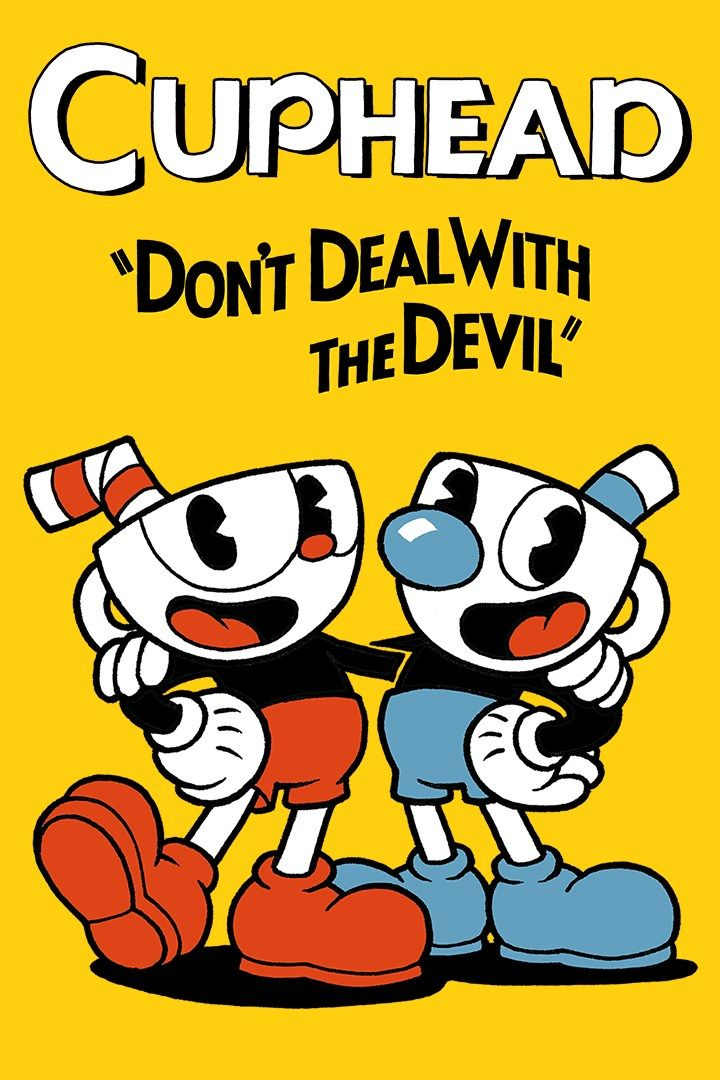 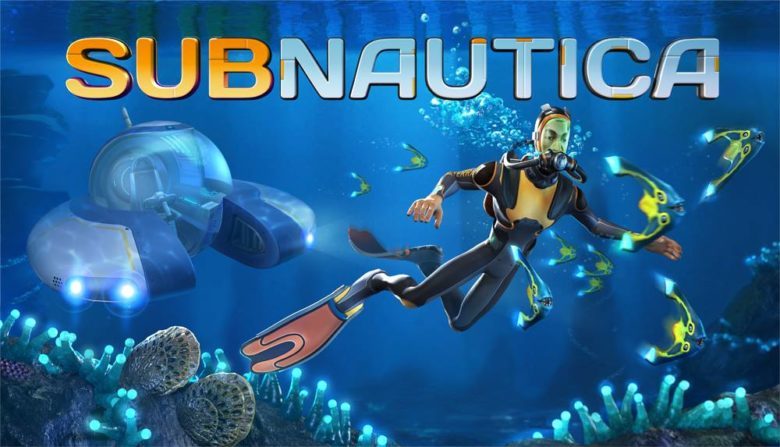 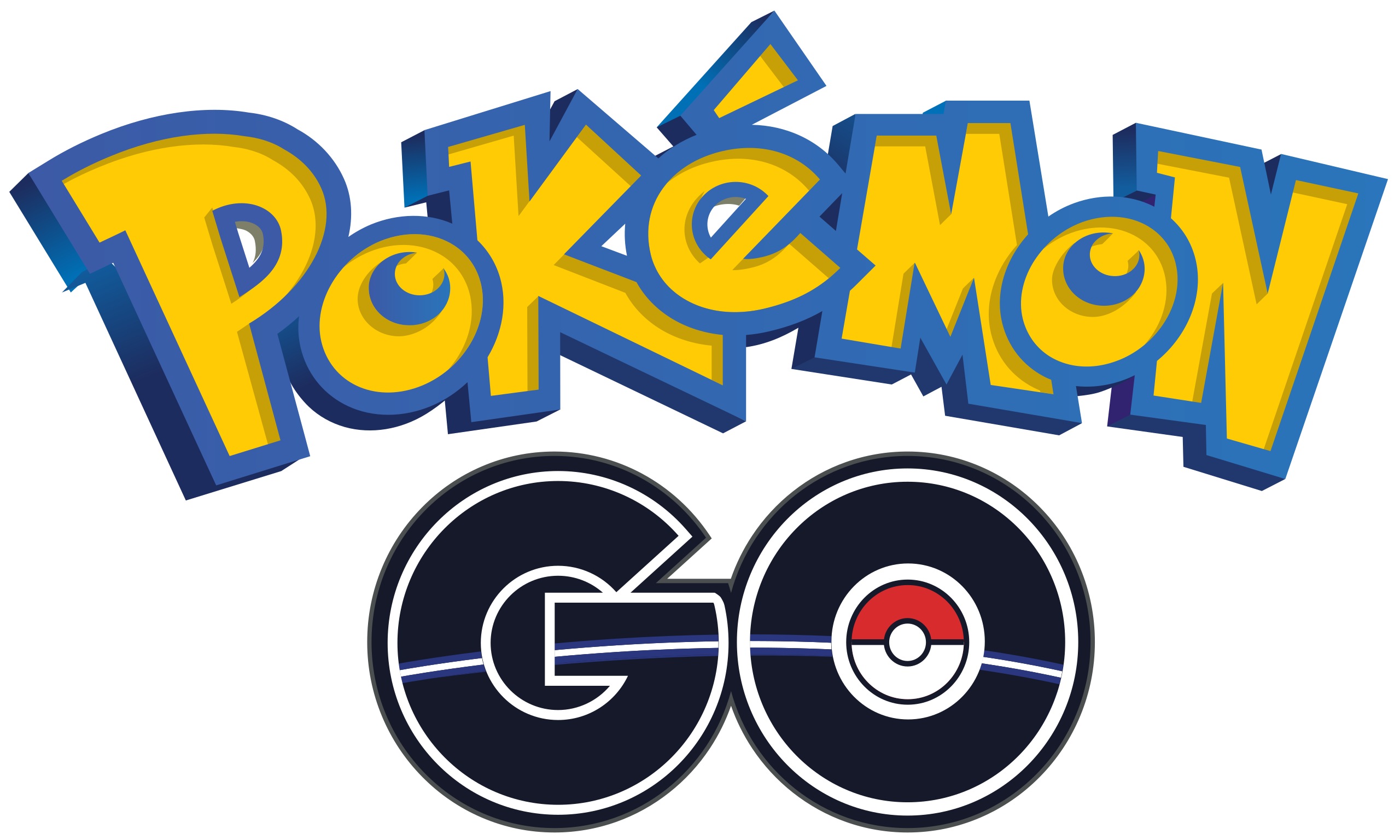 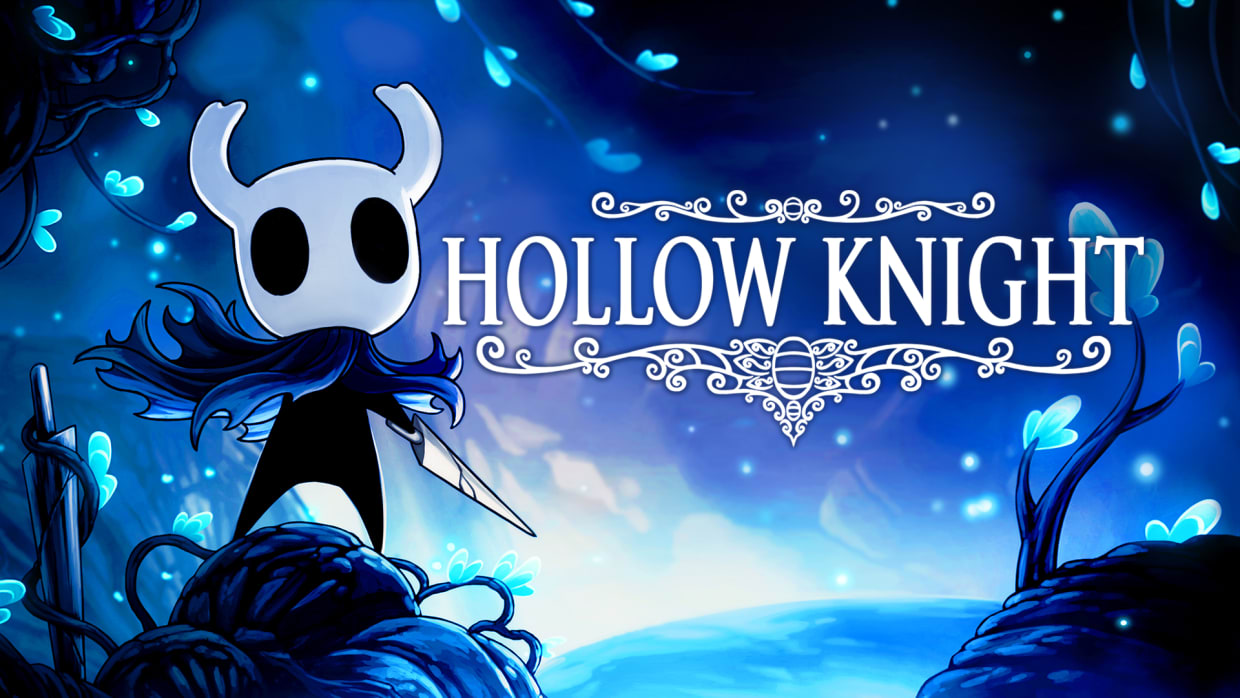 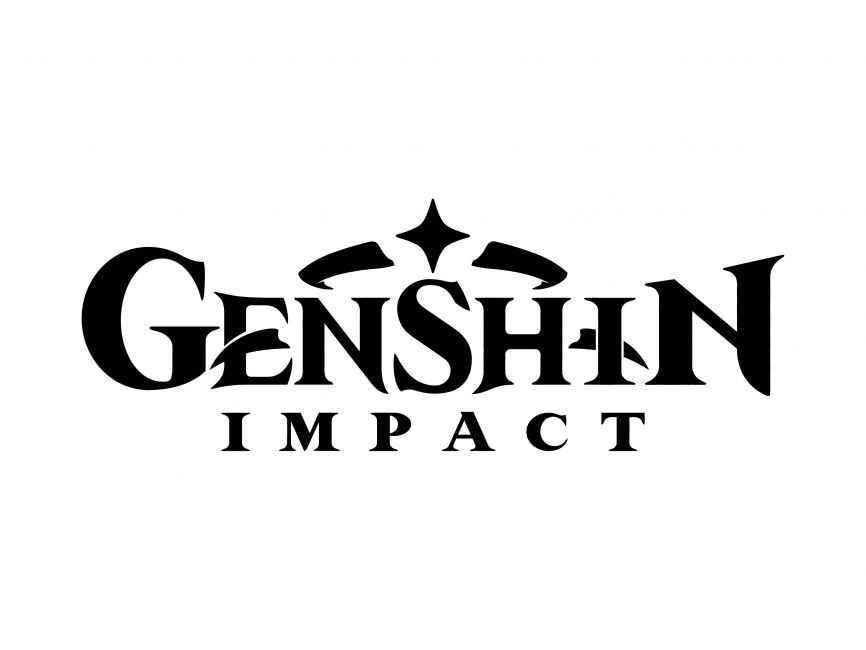 Activity
Sign in with Google using your @iastate email

Create a new Unity Project
Version: Unity 2022.3.62f1
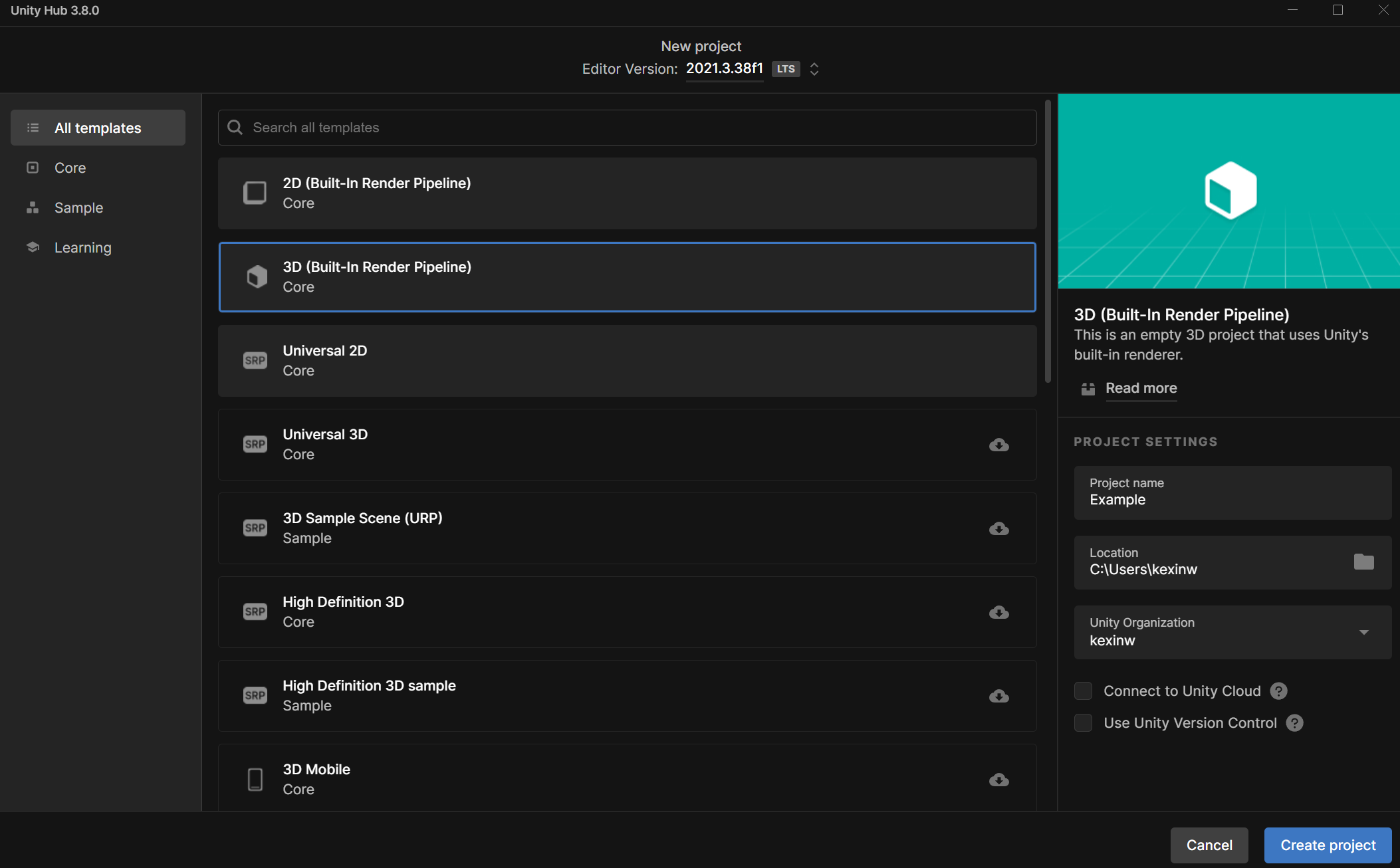 [Speaker Notes: Mentioned about versions]
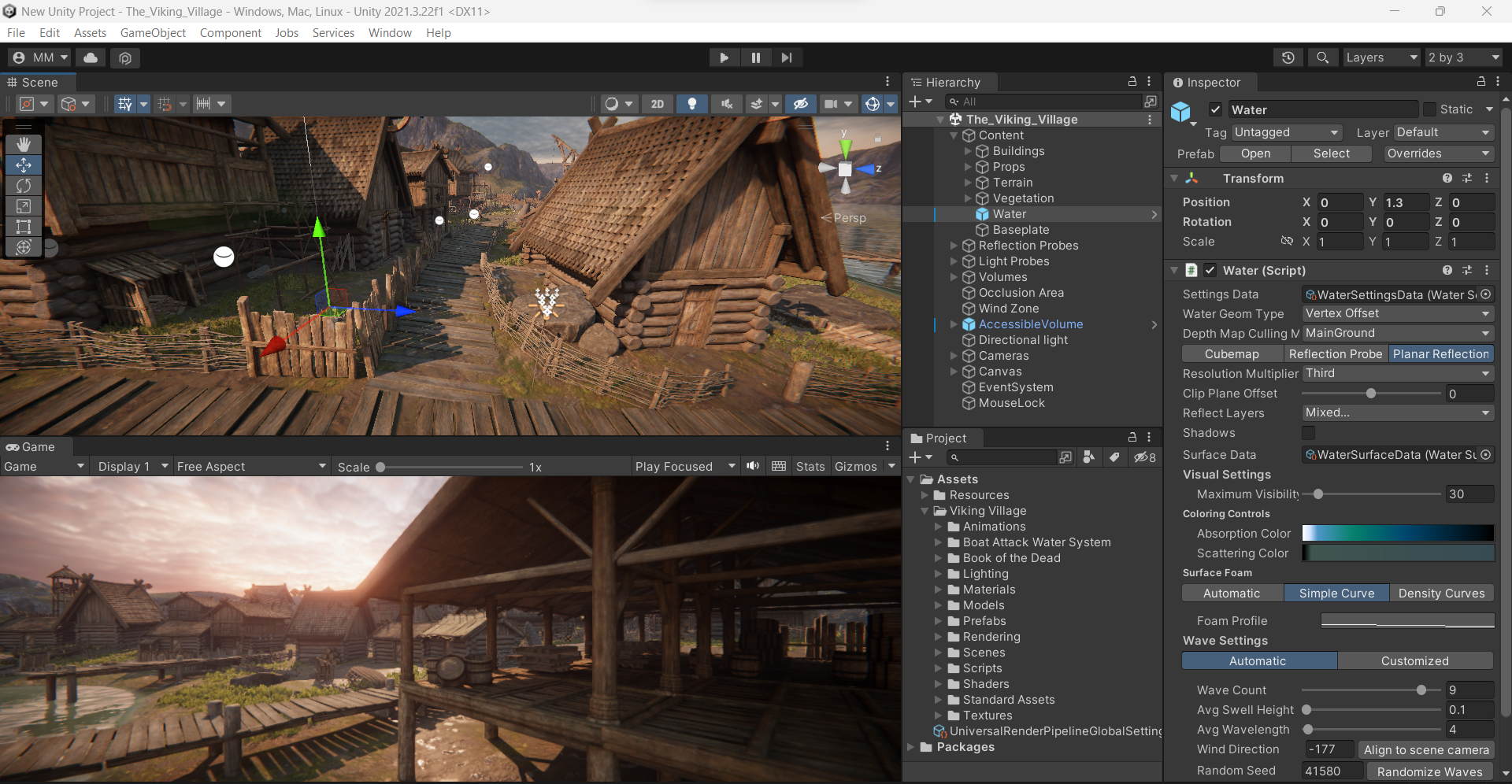 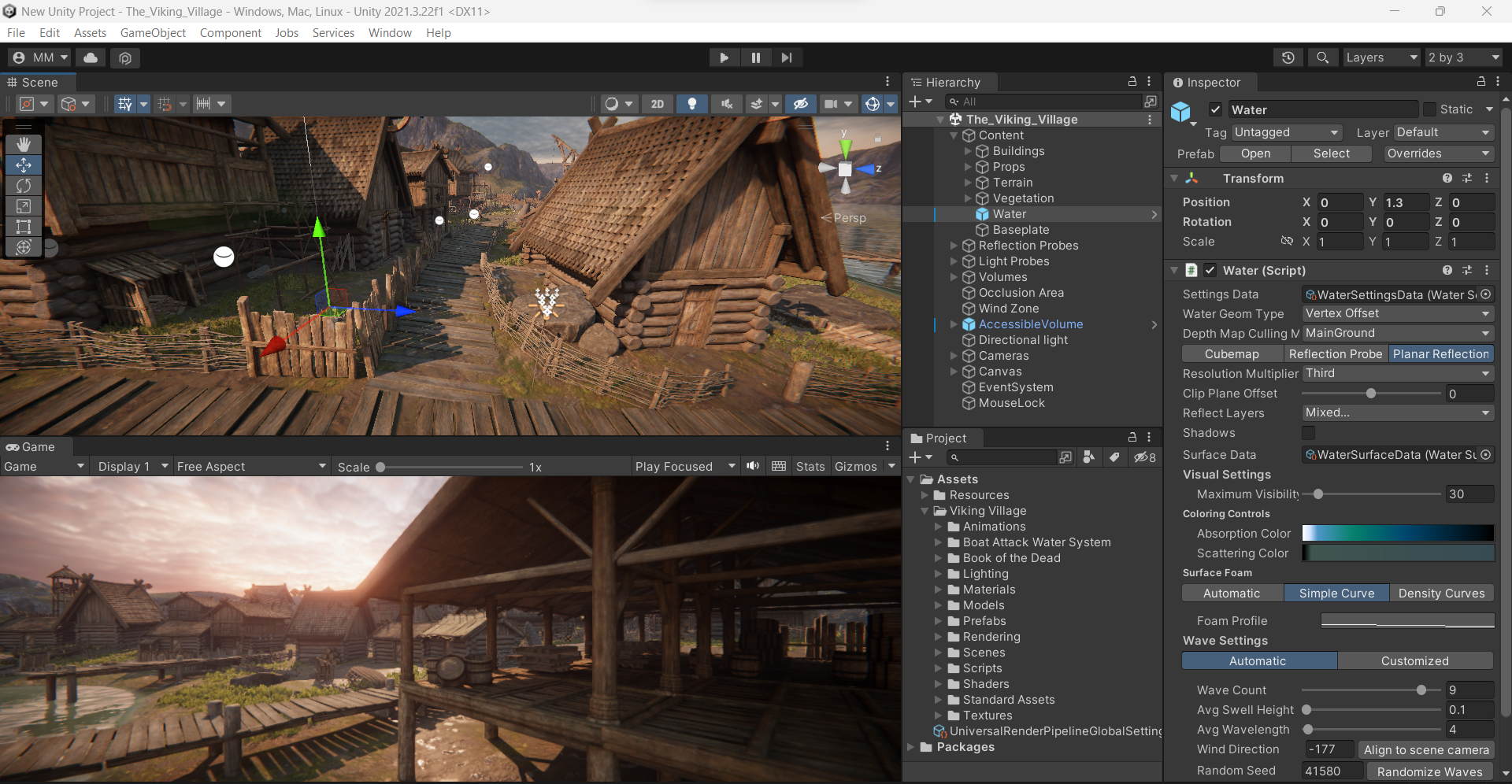 Scene View
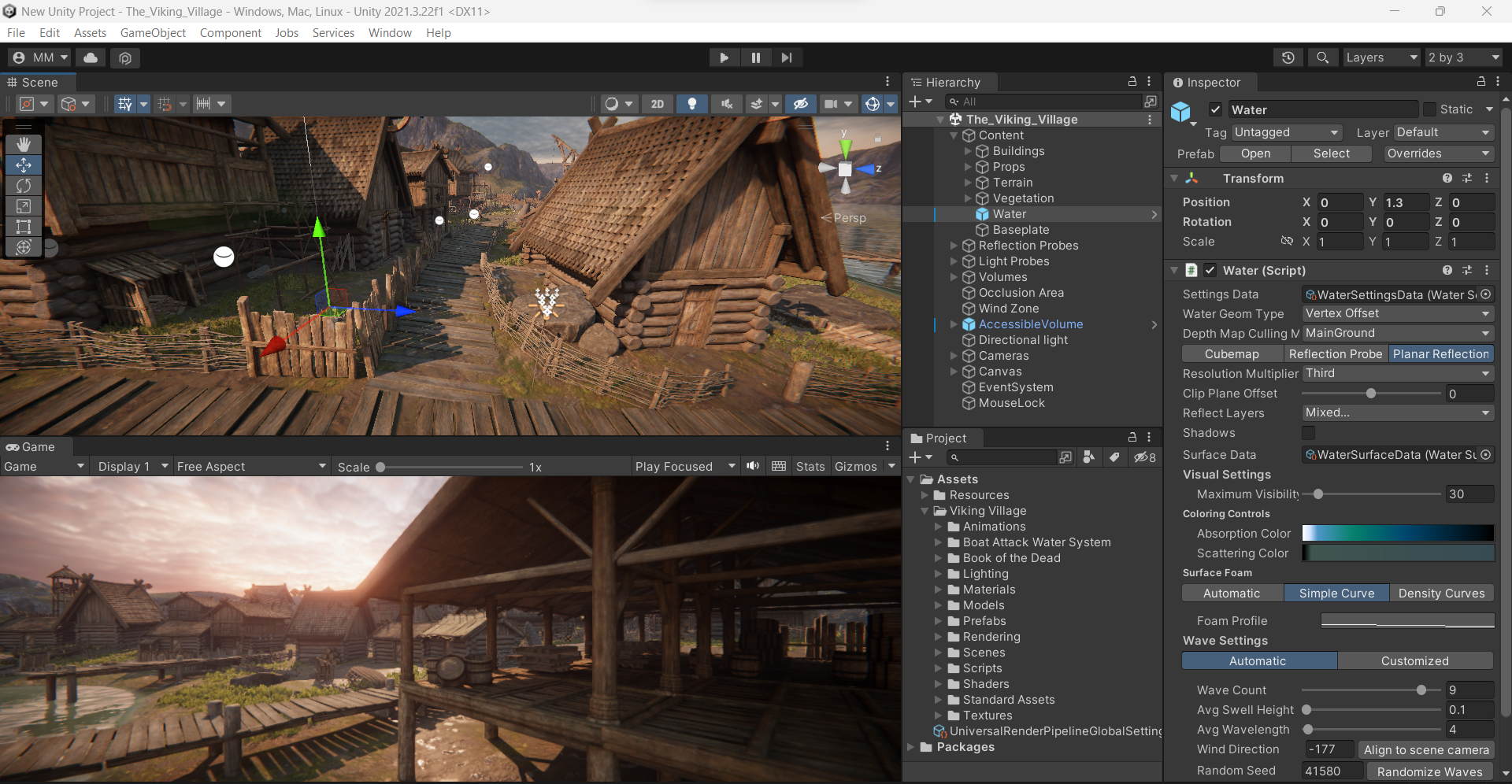 Game View
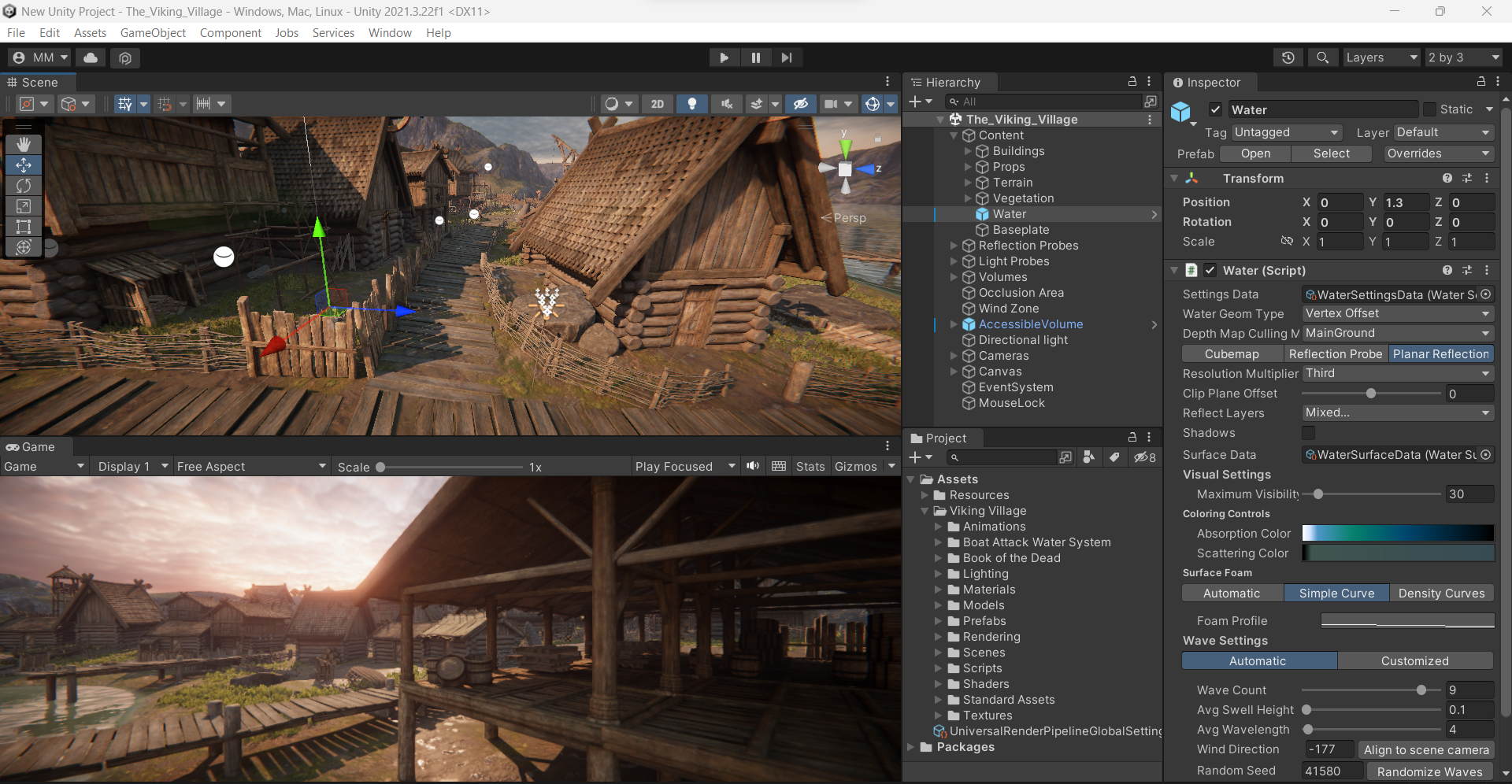 Hierarchy 
View
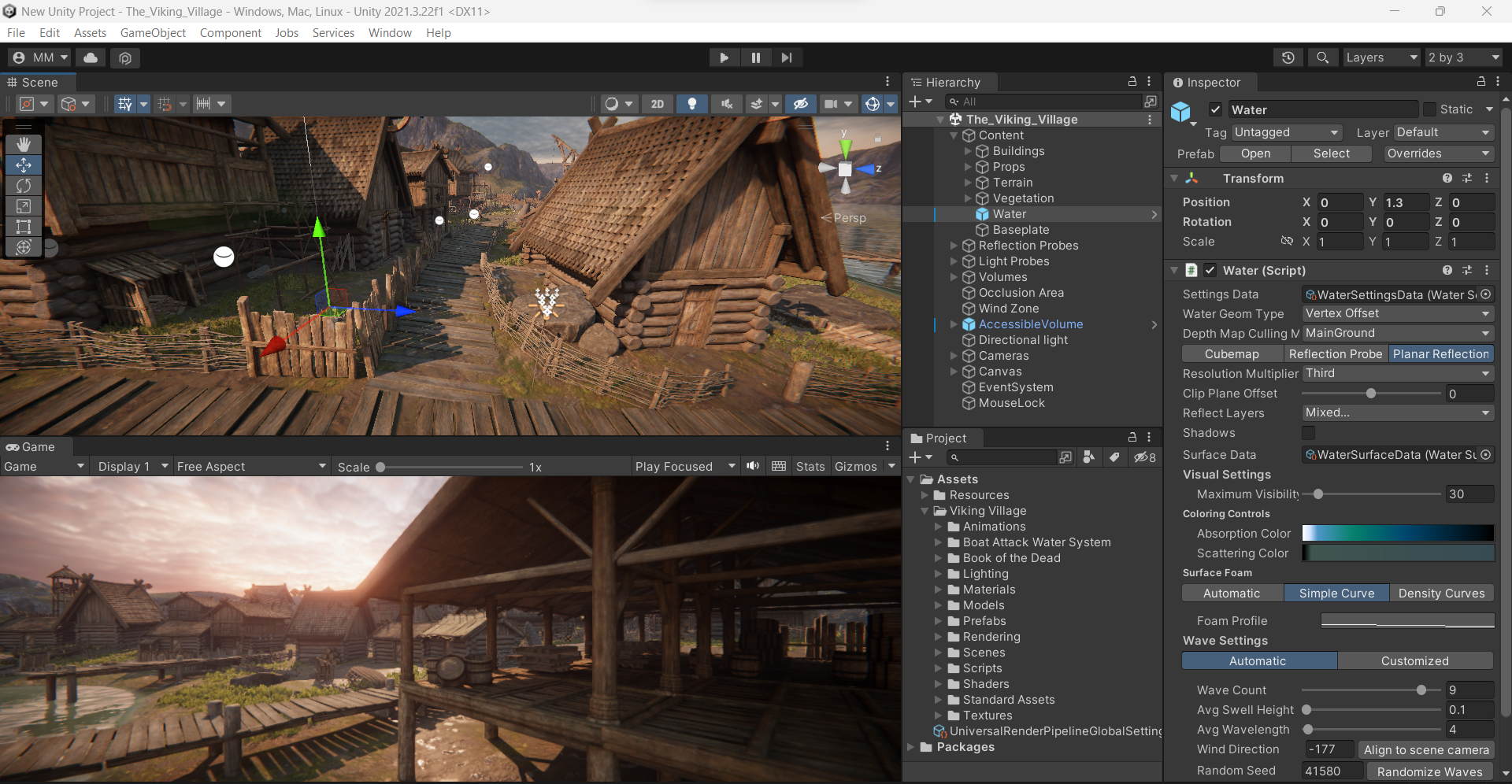 Project 
View
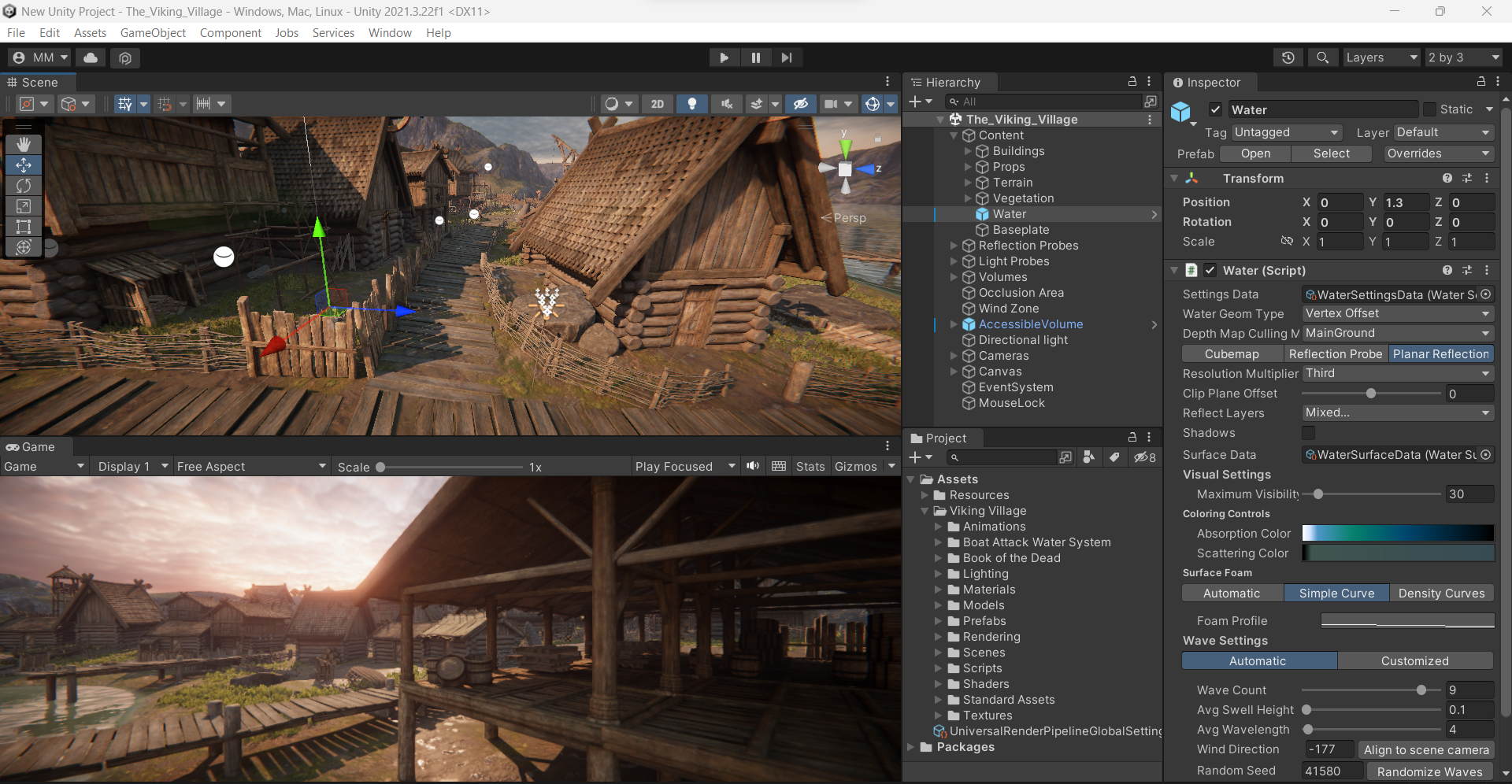 Inspector
View
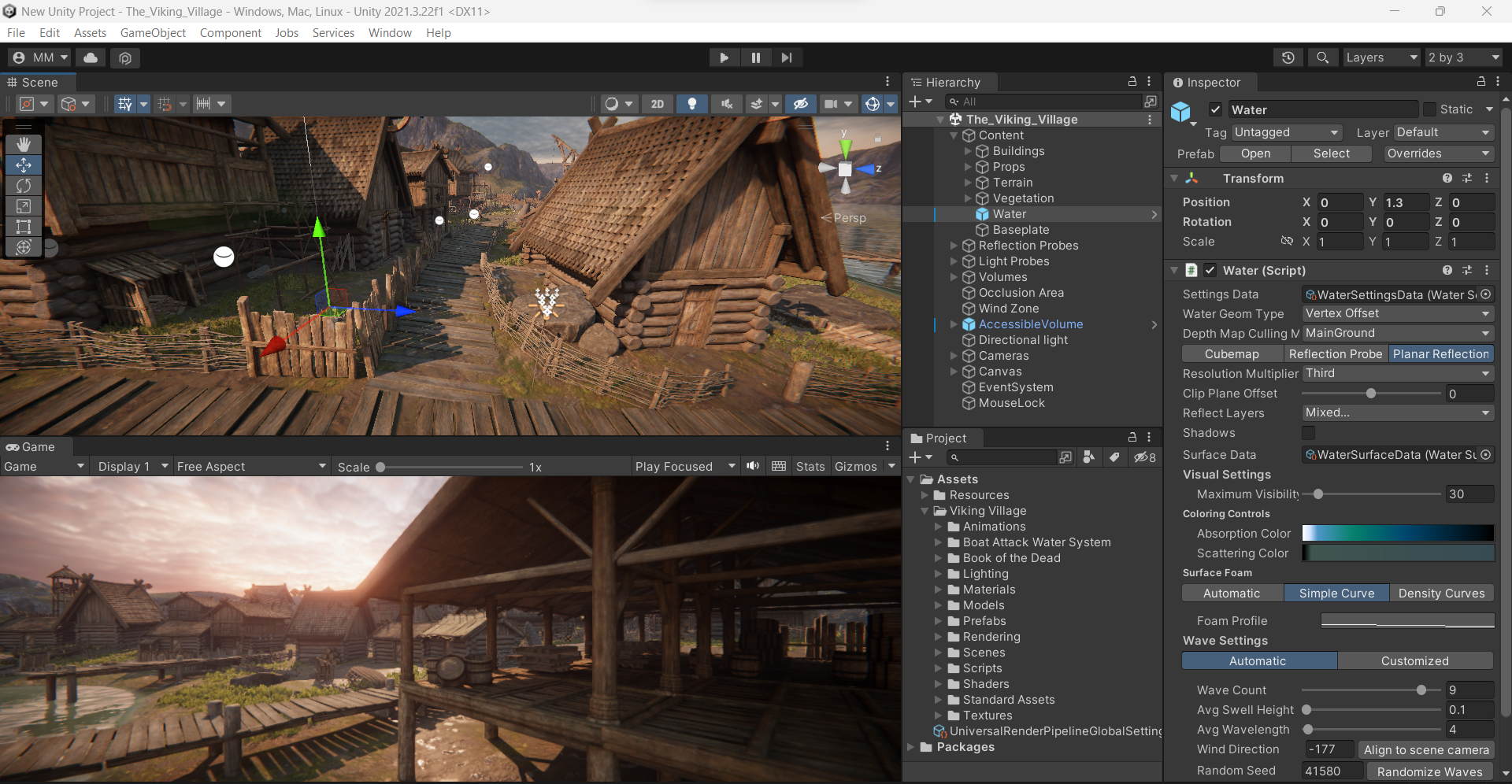 Play Controls
Unity Help Pages
Scripting Documentation - https://docs.unity3d.com/Manual/index.html 
Tutorials - https://learn.unity.com/ 
User Forums - https://forum.unity.com/
Basic Unity Concepts
Game Objects & Components
Prefabs
Tags
Layers
Game Objects & Components
Game Object: Any object within your Unity scene (Hierarchy)
Component: Every Game Object is made up of Components (e.g., Transform)
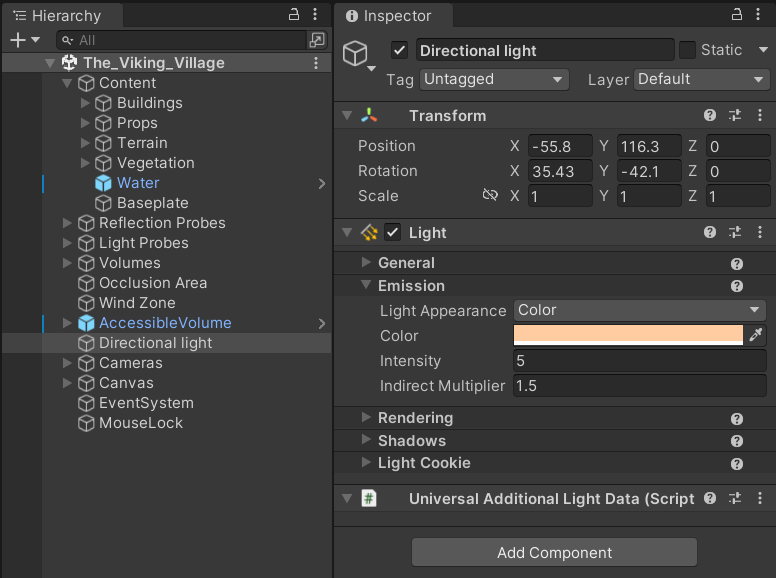 Prefabs
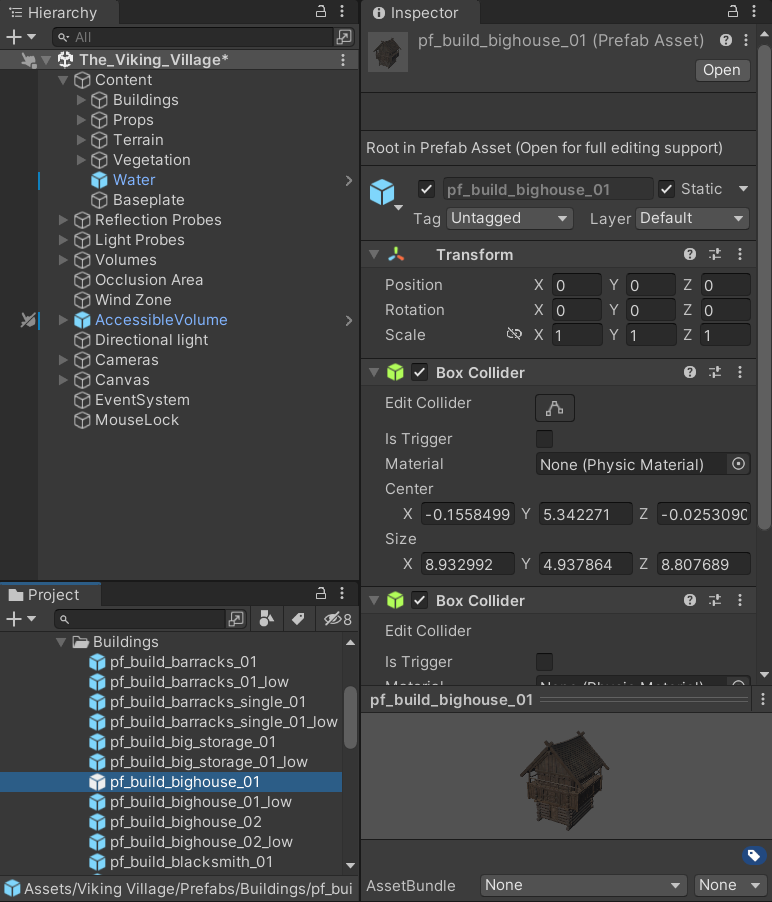 Prefab = Preconfigured Game Object
Prefabs are something you wish to use over and over again with minor tweaks, such as buildings, characters, levels, cameras, etc.
Making changes to a Prefab Game Object allows you to push those changes to all other Game Objects of that type if desired
Tags
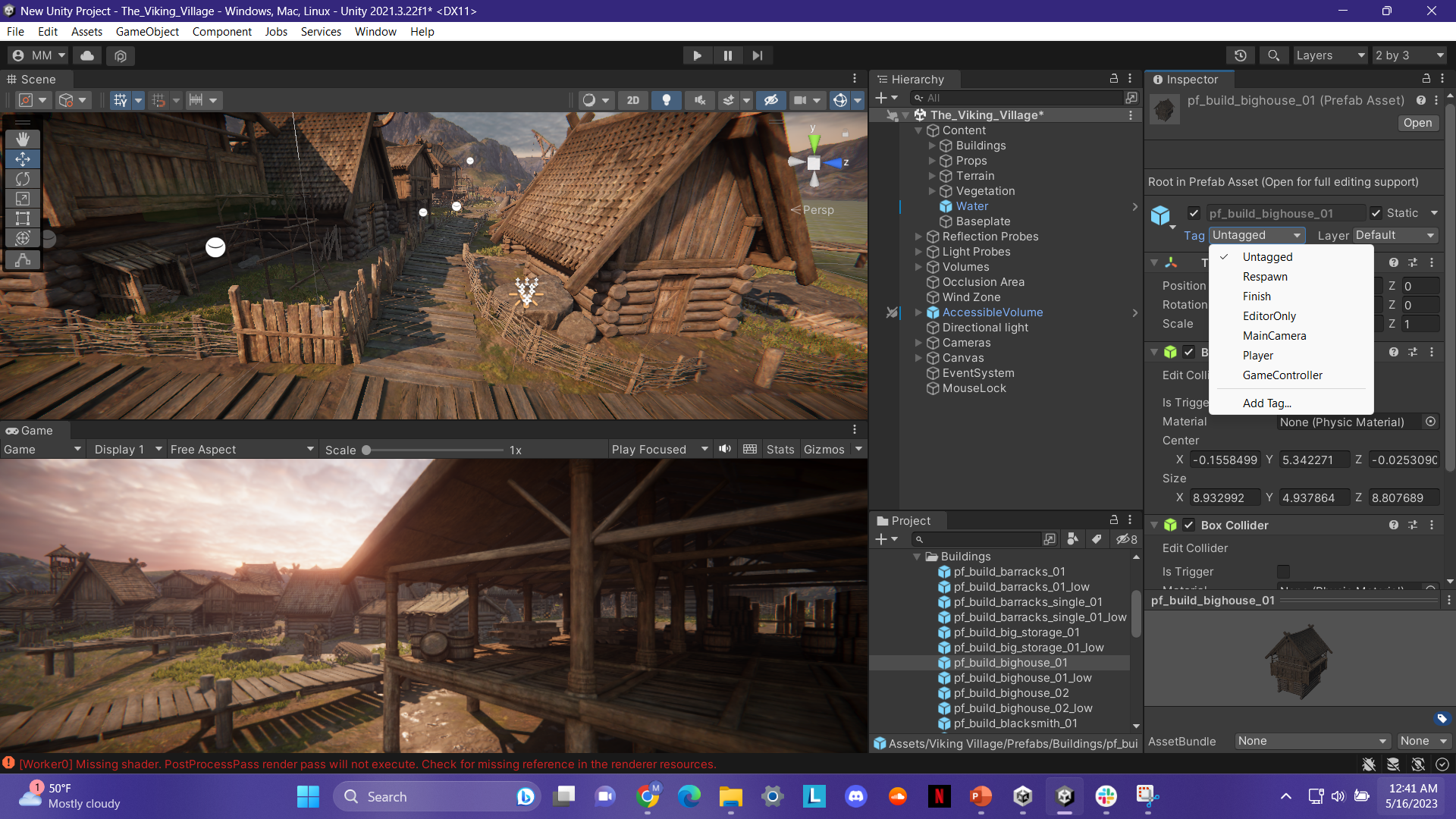 Allows you to group Game Objects together (e.g., enemy)
Allows you to search for objects in code
Layers
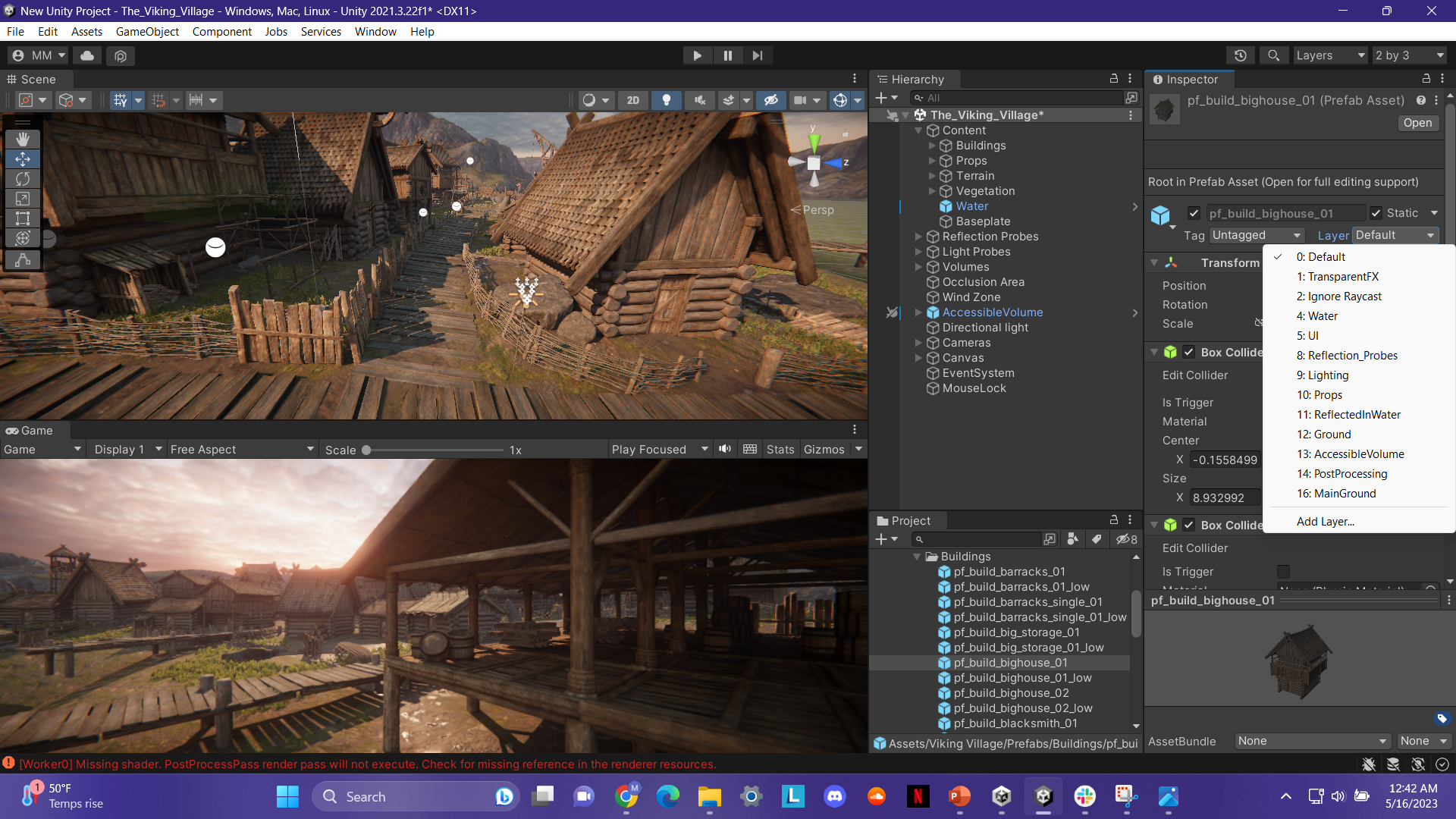 Another way of grouping things
You can show or hide layers in the Scene View
Often used to control rendering objects differently
Navigating Unity
Pan: Left Mouse Button
Zoom: Right Mouse Button + Alt / Scroll Wheel
Rotate: Left Mouse Button + Alt / Right Mouse
Move: Right Mouse Button + WASD Keys
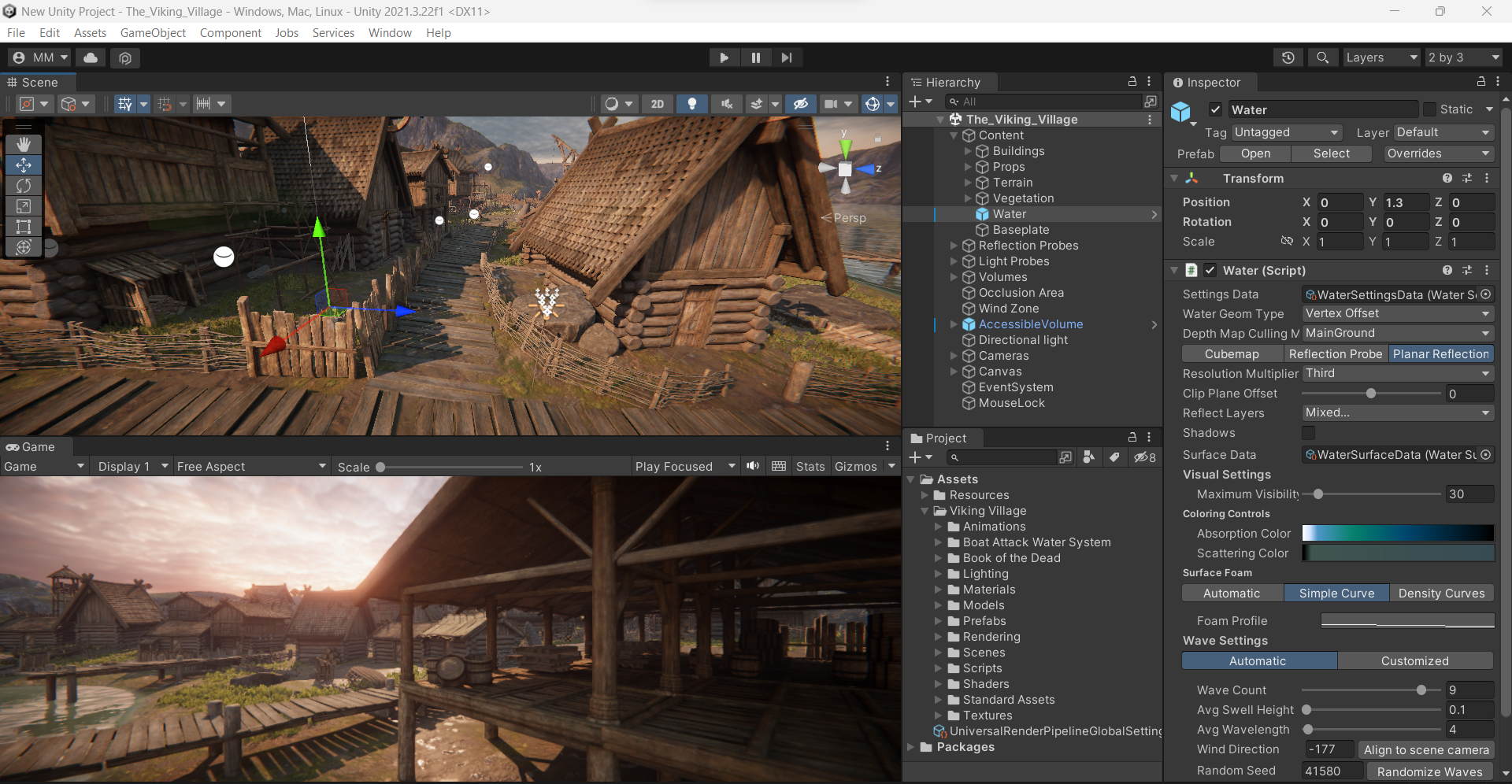 Unity Camera
Used to render the scene
Must have one camera but can have more
Every camera has a View Frustum shown by the pyramid
Orthographic/Perspective Projection
Unity Lighting
Unity models how light behaves in the real world
You can add as many lights as you want
Directional/Area/Spot
Realtime/Baked lighting
Activity
Create a cube and an empty GameObject 
Make the cube as a child of the empty GameObject 
Turn the entire GameObject into a prefab
Familiarize yourself with Unity's interface and functionalities
Importing Models
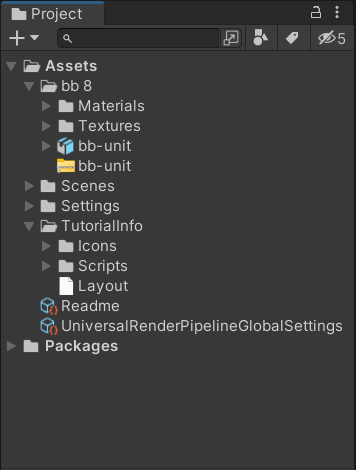 Unity can read
.fbx, .dae (collada), .dxf, .obj, and .skp files
Drag and drop model files into Assets folder
Make sure the geometry, materials, textures are dragged and dropped together into Unity project
{
Importing Models
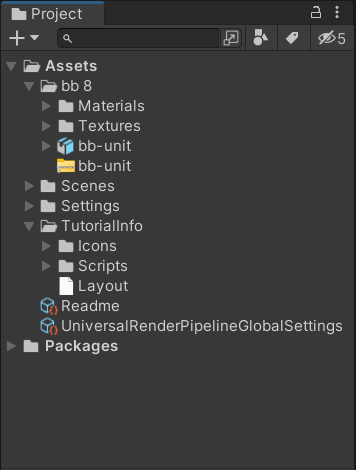 Proprietary application support
3D Studio Max, Maya, Blender, Cinema4D, etc
Unity converts proprietary files into .fbx during import
User exported .fbx preferred
https://docs.unity3d.com/Manual/3D-formats.html
{
Places to Find Models
Sketchfab.com
turbosquid.com
www.cgtrader.com
https://3dwarehouse.sketchup.com
Dozens of others
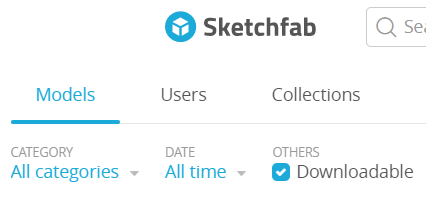 Unity Asset Store
Models
Prefabs
Scripts
Textures
Projects
https://assetstore.unity.com/
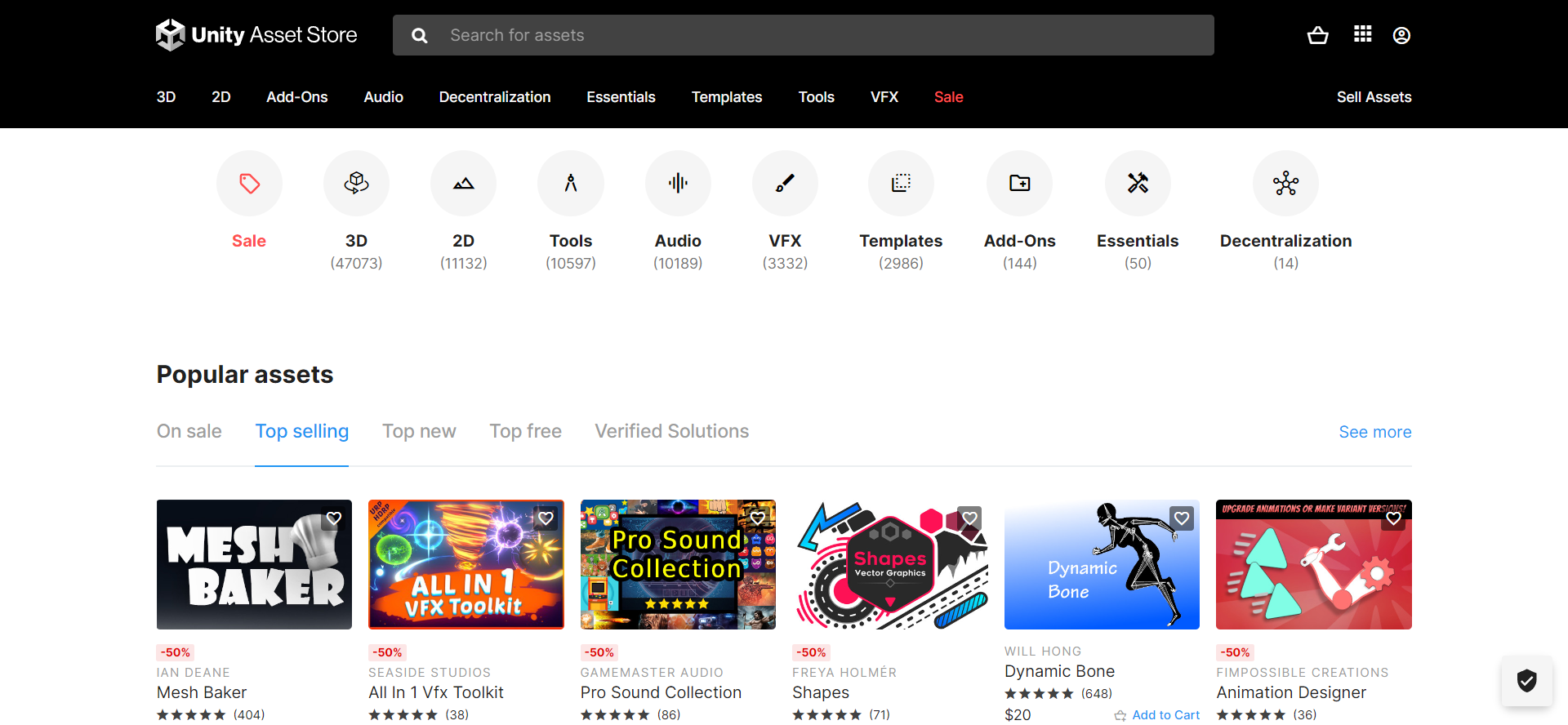 View Unity Store Assets
3.
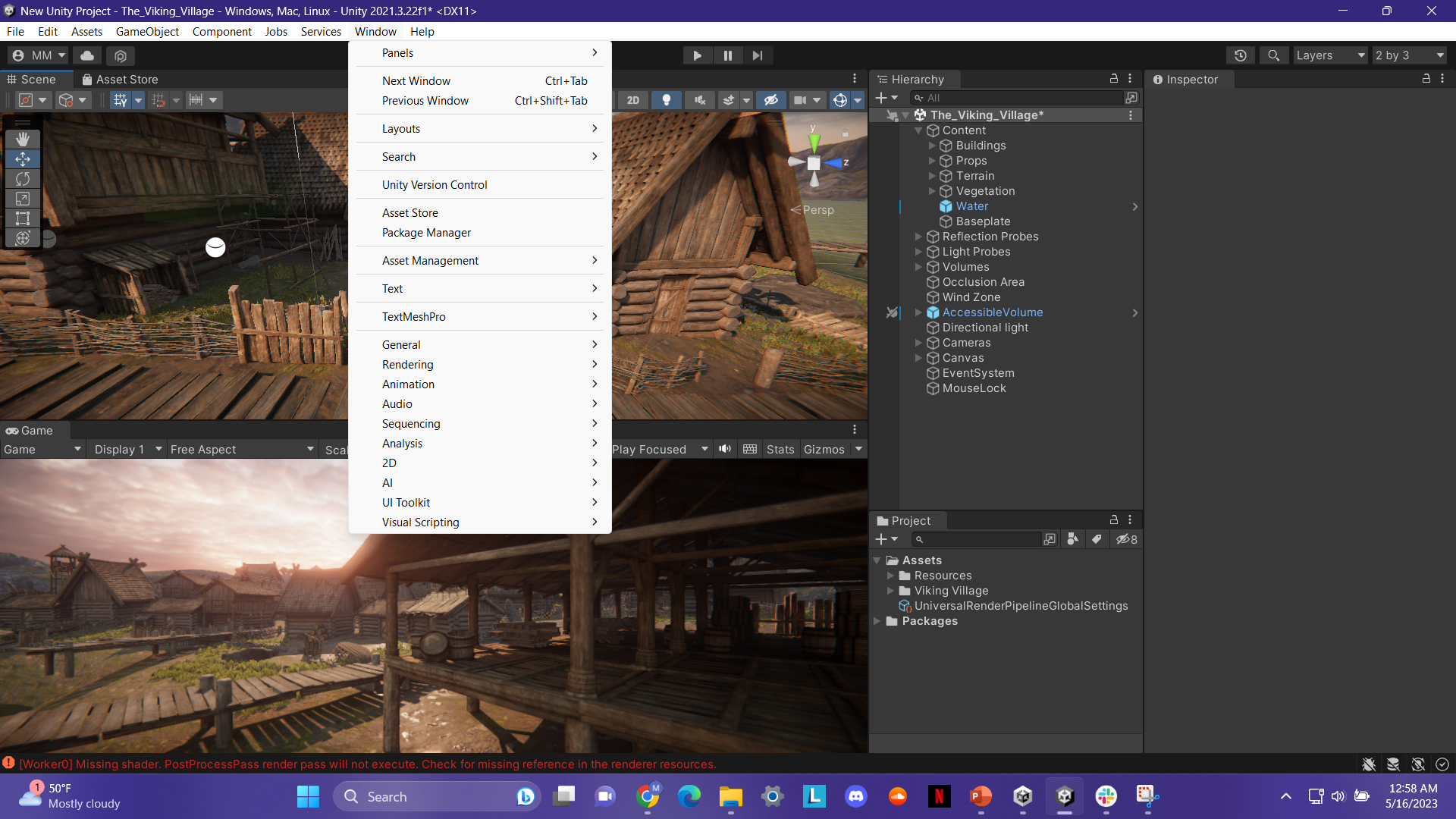 1.
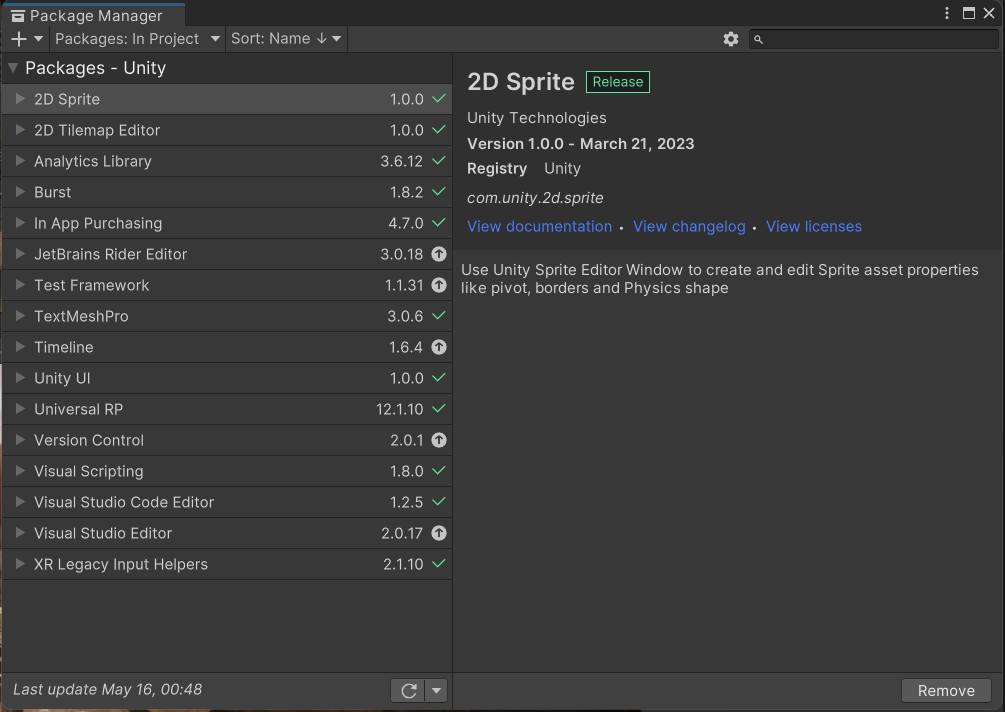 2.
In-class Assignment
Add solidworks / blender models to your project
Have fun and explore!
Add new models
Add new functionality
Break things
etc.